Diagnosis and Management of Cyclic Vomiting Syndrome (CVS)
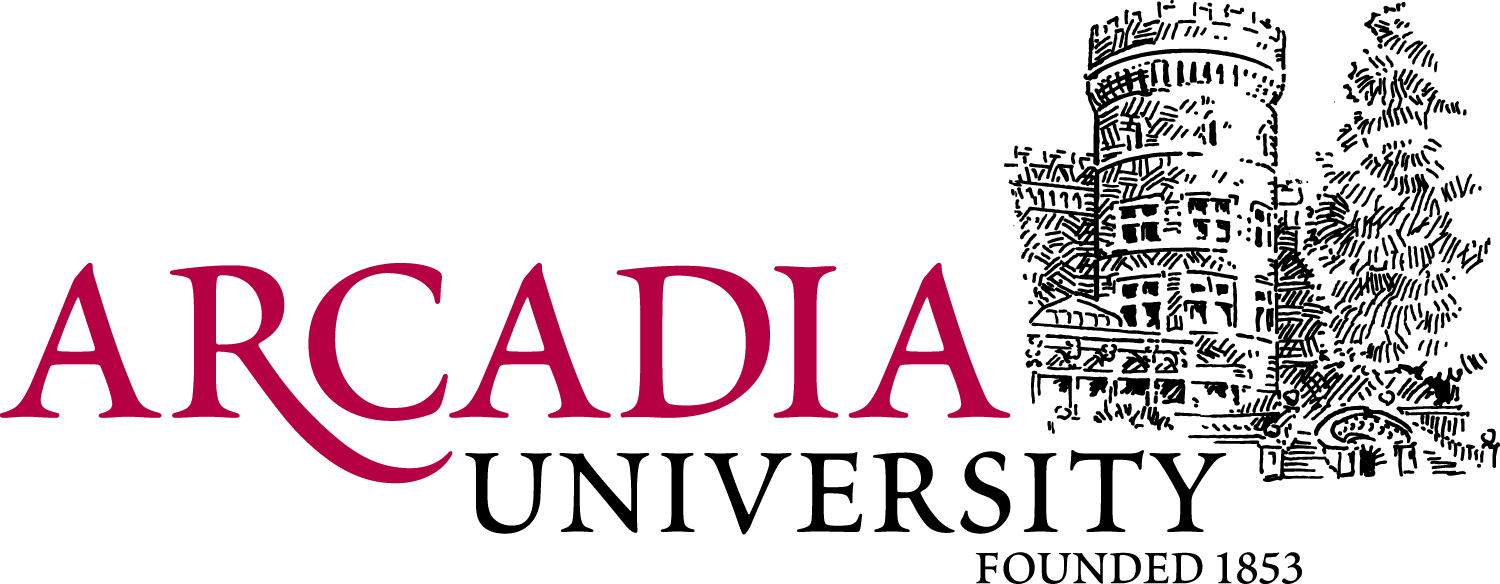 Continuing Medical Education Poster
Sara Read
Management7
Diagnostic Criteria1
Objectives
CVS is a chronic and debilitating condition that is widely misdiagnosed. Having a basic understanding of the diagnosis and management of this condition is crucial to patient care. 
Be able to identify symptoms and clinical presentation of CVS
Be able to diagnose CVS using diagnostic criteria 
Formulate a treatment regimen for patients with CVS
Rome IV Criteria (standard)
Stereotypical episodes of vomiting with acute onset with duration of < 1 week 
3 or more discrete episodes in the past 1 year, and 2 episodes in the past 6 months occurring at least 1 week apart 
Absence of vomiting between episodes
Symptoms not attributed to another known organic pathology 
Criteria fulfilled for the last 3 months with symptom onset at least 6 months prior to diagnosis
North American Society for Pediatric Gastroenterology Hepatology and Nutrition (NASPGHAN) Criteria 
At least 5 attacks in any interval or minimum 3 attacks during 6 month period 
Episodic attacks of intense nausea and vomiting lasting 1 hour-10 days at least 1 week apart 
Stereotypical pattern and symptoms 
Vomiting during attacks at least 4 times/hour for at least 1 hour 
Return to baseline between episodes 
Not attributed to another disorder
Introduction
Recurrent episodes of nausea and vomiting that last from hours to days followed by asymptomatic periods, not due to any identifiable pathology1
Estimated prevalence 1.9%-2.3% of the US population1
Typically a diagnosis of childhood but affects patients of all ages

Etiology Hypotheses 
Activation of the HPA axis caused by physical or psychological stress2
Dysfunction in the autonomic nervous system3
Neurologic component linked to migraines and epilepsy4
Pathogenic mitochondrial DNA polymorphism5
Cannabis hyperemesis syndrome possibly a subset of CVS6
Four Phases of CVS7
Prodromal Phase
Intense nausea and symptoms of panic
Diarrhea, hot/cold flashes, profuse sweating 
Acute Emetic Phase 
Severe vomiting and retching, between 1-6 times per hour
Abdominal pain, restlessness, intense thirst, migraine, photosensitivity, phonosensitvity 
Recovery Phase
Few hours to a couple of days 
Slowly able to tolerate oral intake and return to baseline 
Inter Episodic Phase 
Varies in length for each individual 
May become shorter each cycle and result in chronic nausea and emetic episodes
CME Questions
Which of the following symptoms would most likely be present during the prodromal phase of CVS?
Vomiting
Restlessness
Nausea and feelings of panic 
Intense thirst 
Which of the following is not included in the Rome IV Criteria>
Acute onset of vomiting episodes lasting less than 1 week 
Personal or family history of migraines
Asymptomatic period between episodes of vomiting 
3 episodes of vomiting in the past year or 2 episodes in the last 6 months occurring more than 1 week apart 

Answers: C, B, A, D, D 




What is the first line medication for prophylactic treatment of CVS?
Amitriptyline 
Ondansetron
Aprepitant 
Topiramate
What is the first line medication for abortive treatment of CVS?
Sumatriptan
Aprepitant 
Opioids 
Ondansetron
What other methods are beneficial in the management of CVS?
Psychotherapy
Guided meditation
Support with coordination of care 
All of the above
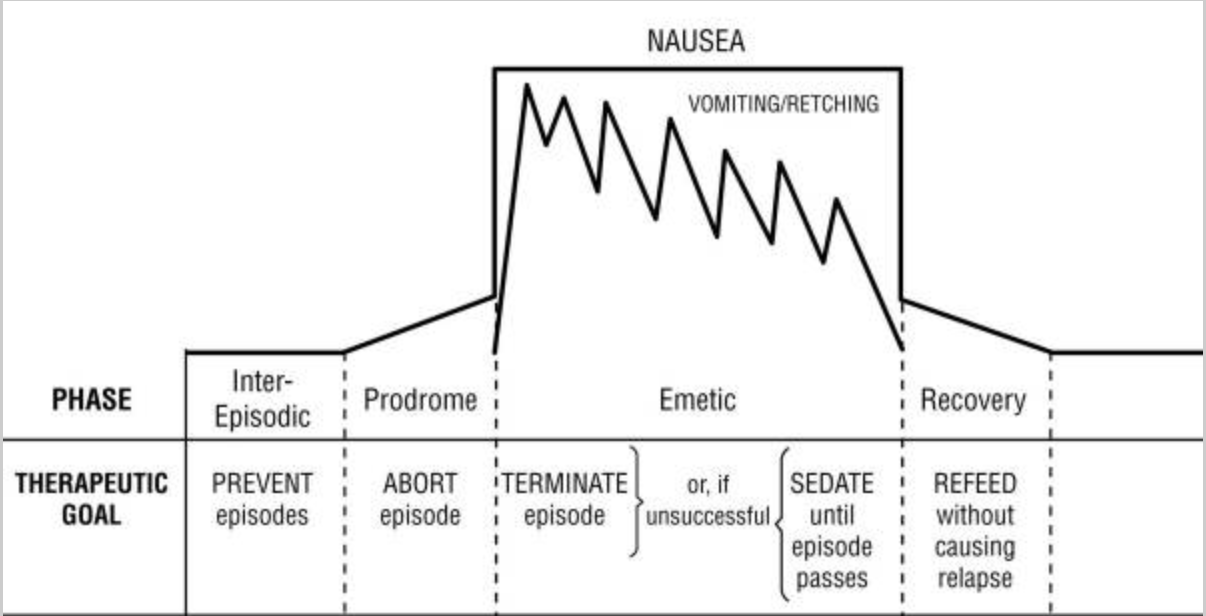 References:
Publishing 2022 Jan-. Available from: https://www.ncbi.nlm/nih.gov/books/NBK500018/
Taché Y. Cyclic vomiting syndrome: the corticotropin-releasing-factor hypothesis. Dig Dis Sci. 1-999; 44(8 Suppl):79S-86S. Davis A, Bryant JH. Cyclic Vomiting Syndrome. [Updated 2022 Jun 21]. In: StatPearls [Internet]. Treasure Island (FL): StatPearls.
3. Venkatesan, T., Prieto, T., Barboi, A., Li, B., Schroeder, A., Hogan, W., Ananthakrishnan, A. and Jaradeh, S. (2010), Autonomic nerve function in adults with cyclic vomiting syndrome: a prospective study. Neurogastroenterology & Motility, 22: 1303-e339. https://doi.org/10.1111/j.1365-2982.2010.01577.x 
4. Levinthal DJ. The Cyclic Vomiting Syndrome Threshold: A Framework for Understanding Pathogenesis and Predicting Successful Treatments. Clin Transl Gastroenterol. 2016;7(10):e198. Published 2016 Oct 27. doi:10.1038/ctg.2016.55
5. Veenin K, Wattanasirichaigoon D, Suktitipat B, et al. Association of Mitochondrial DNA Polymorphisms With Pediatric-Onset Cyclic Vomiting Syndrome. Front Pediatr. 2022;10:876436. Published 2022 May 24. doi:10.3389/fped.2022.876436 
6. Venkatesan T, Levinthal DJ, Li BUK, et al. Role of chronic cannabis use: Cyclic vomiting syndrome vs cannabinoid hyperemesis syndrome. Neurogastroenterol Motil. 2019;31 Suppl 2(Suppl 2):e13606. doi:10.1111/nmo.13606 
7. Venkatesan T, Levinthal DJ, Tarbell SE, et al. Guidelines on management of cyclic vomiting syndrome in adults by the American Neurogastroenterology and Motility Society and the Cyclic Vomiting Syndrome Association. Neurogastroenterol Motil. 2019;31 Suppl 2(Suppl 2):e13604. doi:10.1111/nmo.13604